Year 13Sociology Mock ExaminationRevision Tips
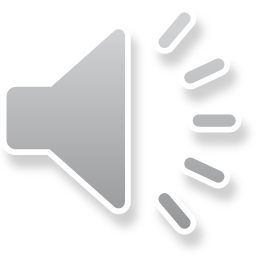 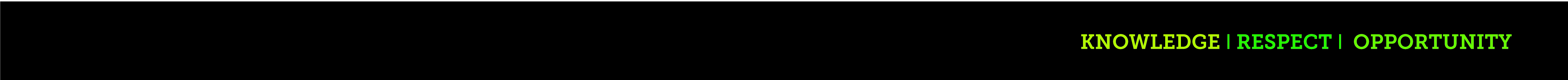 Crime and Deviance
Go through your notes
Condense your notes – what method works for you?

What are the key theories?
When were they formulated?

Are there any counter arguments that you can cite?
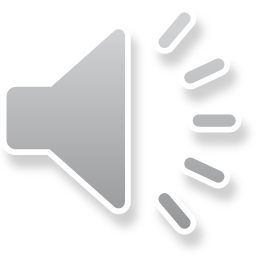 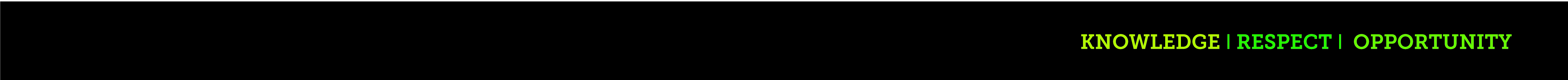 Exam Technique
There are 4 questions on the paper, each question increases in marks
You will be asked to comment on 2 items for questions 3 and 4
Qu1 – 4marks
Qu2 – 6marks
Qu3 – 10marks
Qu4 – 30marks
Use your time appropriately
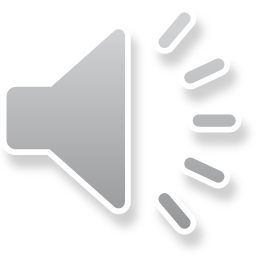 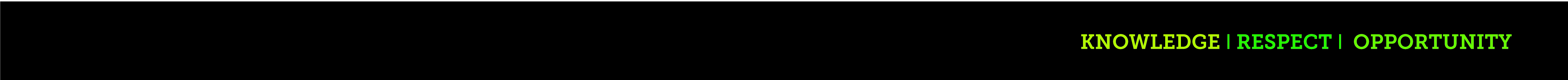 Exam Technique
Questions 1 and 2 are knowledge based questions and are designed to ‘ease’ you into the paper.
Question 3 – this requires you to analyse an item through the lens of a specific theory
Question 4 – requires you to analyse and evaluate an item that is provided on the paper. You must include your own knowledge for this. The expectation is you will plan this question for 10 mins and then 45 mins writing.
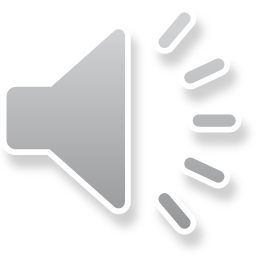 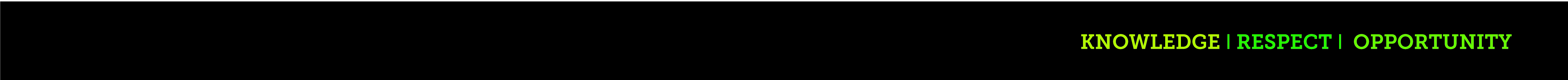 Questions
If you need further clarification on anything just use the contact details below, or see us in school.
Mrs Nolan – v.nolan@alsophigh.org.uk

Miss Smith – s.smith1@alsophigh.org.uk
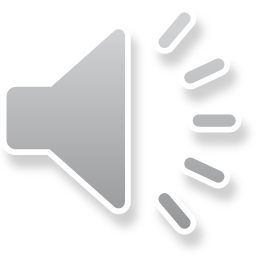 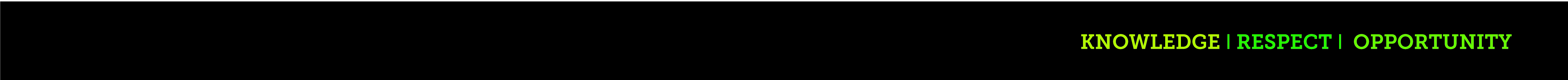